Intellectual Property
Douglas Wilhelm Harder, M.Math. LEL
Department of Electrical and Computer Engineering
University of Waterloo
Waterloo, Ontario, Canada

ece.uwaterloo.ca
dwharder@alumni.uwaterloo.ca

© 2012 by Douglas Wilhelm Harder.  Some rights reserved.
Intellectual Property
Outline
2
An introduction to the engineering profession, including:
Standards and safety
Law:  Charter of Rights and Freedoms, contracts, torts, negligent malpractice, forms of carrying on business
Intellectual property (patents, trade marks, copyrights and industrial designs)
Professional practice
Professional Engineers Act
Professional misconduct and sexual harassment
Alternative dispute resolution
Labour Relations and Employment Law
Environmental Law
Intellectual Property
Property
3
Property is divided into
Real property	
Personal property or chattel
Tangible personal property
Intangible personal property

The latter includes intellectual property...
Intellectual Property
Intellectual Property
4
Intellectual property is divided into:
Rights concerning the reproduction of works
Industrial property rights

	Rights concerning the reproduction of works
Copyright

	Industrial property rights
Patents
Trademarks
Industrial design
Trade secrets
Intellectual Property
Intellectual Property
5
The importance of intellectual property was already recognized by the founding fathers of the United States:

	Article I, Section 8, Clause 8 of the United States Constitution empowers the Congress:
	To promote the Progress of Science and useful Arts, by securing for limited Times to Authors and Inventors the exclusive Right to their respective Writings and Discoveries.
Intellectual Property
Intellectual Property
6
The importance of intellectual property was already recognized by the founding fathers of the United States:

	Article I, Section 8, Clause 8 of the United States Constitution empowers the Congress:
	To promote the Progress of Science and useful Arts, by securing for limited Times to Authors and Inventors the exclusive Right to their respective Writings and Discoveries.
Intellectual Property
Intellectual Property
7
In Canada, legislation of copyrights and patents is a federal power (paraphrased):

	Legislative Authority of Parliament of Canada
	91. It shall be lawful for the Queen to make Laws for the Peace, Order, and good Government of Canada; and it is hereby declared that the exclusive Legislative Authority of the Parliament of Canada extends to the Subjects next hereinafter enumerated; that is to say,

		22.  Patents of Invention and Discovery.
		23.	Copyrights.
Intellectual Property
Copyright
8
Copyright gives the creator of an original work the exclusive right to its production, reproduction, performance or publication
Copyright is generally in force for the life of the author plus anywhere from 50 to 100 years

	Term of copyright
	6. The term for which copyright shall subsist shall, except as otherwise expressly provided by this Act, be the life of the author, the remainder of the calendar year in which the author dies, and a period of fifty years following the end of that calendar year.
Intellectual Property
Copyright
9
What can be copyrighted?

	From the Act:
	PART I	Copyright and moral rights in works
	PART II	Copyright in performer’s performances, sound 					recordings and communication signals and moral
				rights in performers’ performances
Intellectual Property
Moral Rights
10
What are moral rights?
Despite being able to sell a copyright, the original author should still have the right to be attributed, to require the integrity of the work and with what the work is associated

	For example, would you want a photograph you took associated with an advertisement for the KKK?
Intellectual Property
Copyright
11
For the copyright of a work to be assigned to another party, that assignment must be written and signed by the holder of the copyright
Intellectual Property
Industrial Property Rights
12
We will now cover four industrial property rights:
Patents
Trademarks
Industrial design
Trade secrets
Intellectual Property
Patents of Invention
13
A patent is a contract between an inventor and the public
From Latin, patere means “to lay open”
It is an agreement whereby the inventor makes the design available for public disclosure in return for a fixed period of time during which the inventor has exclusive rights to that invention
Intellectual Property
Patents of Invention
14
The earliest modern patent was to Filippo Brunelleschi who received a 3-year patent for a barge with hoisting gear that carried marble
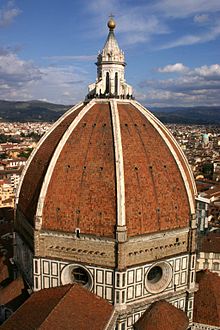 Frank Kovalchek
Intellectual Property
Patents of Invention
15
The first English patent was to John of Utynam  who received a 20-year monopoly from King Henry VI in 1449 to make stained glass
Eton College
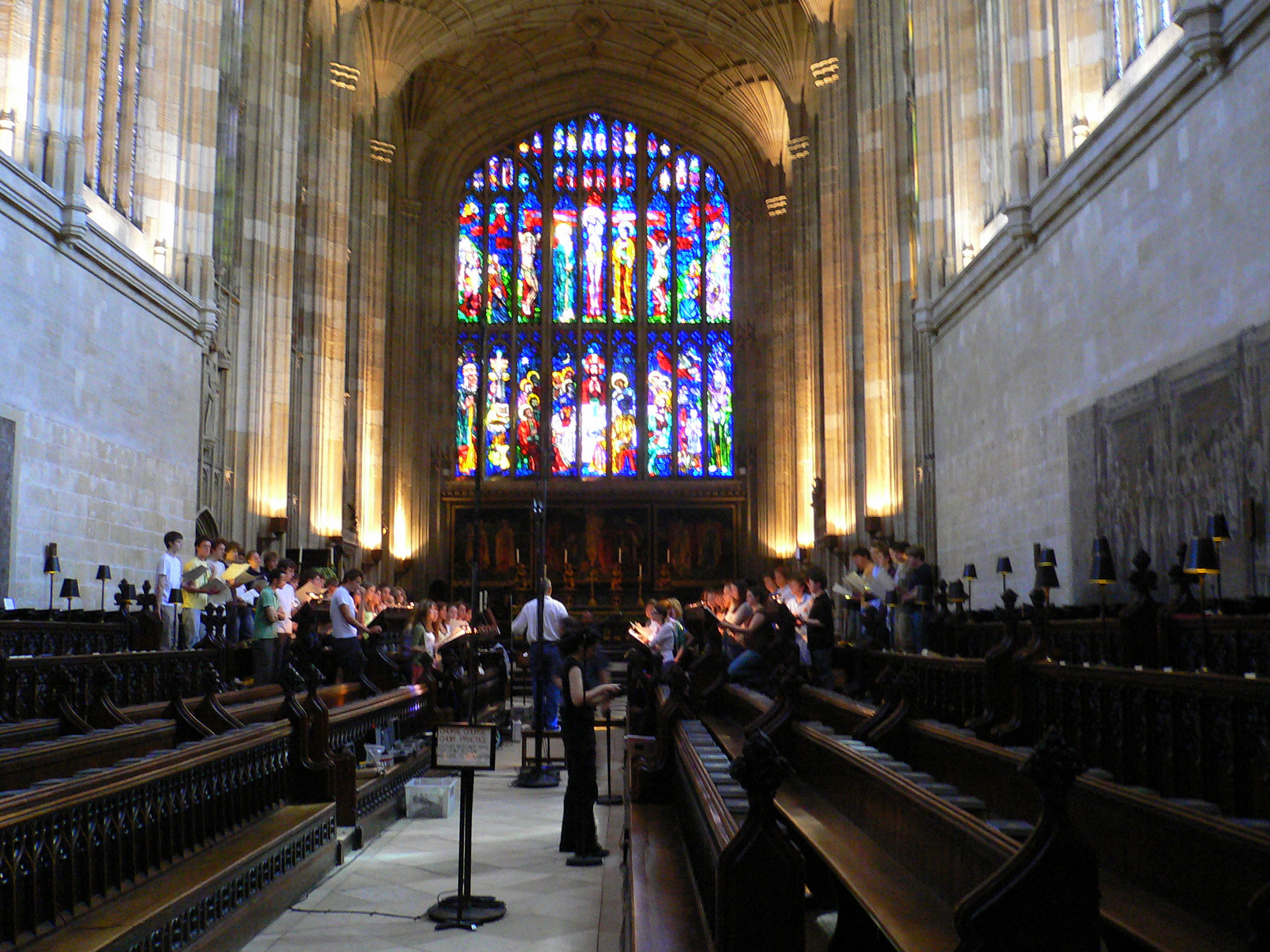 Herry Lawford
Intellectual Property
Patents in Canada
16
In Canada, patents are covered under the Patent Act
	“invention” means any new and useful art, process, machine, manufacture or composition of matter, or any new and useful improvement in any art, process, machine, manufacture or composition of matter

	A patent expires 20 years following the day it was filed
Intellectual Property
Patents in Canada
17
An invention is not patentable if it has either been disclosed or is known to the public
In Canada and the United States, relative novelty allows the invention to be disclosed or known for no more one year prior to filing
In Europe, absolute novelty does not allow any form of novelty

	Interesting note:
	In a 1945 letter, Arthur C. Clarke  gave such acomplete  description of a  geostationary tele-communications  satellite that when Bell Labstried to patent the idea in 1954, it was refused
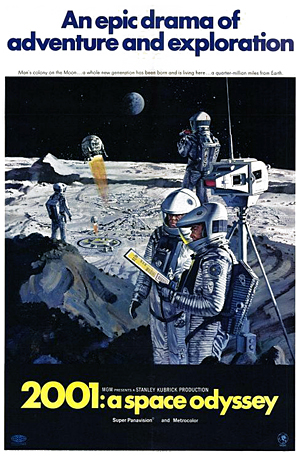 2001: A SPACE ODYSSEY © 1968 Turner Entertainment Co.
Intellectual Property
Patents in Canada
18
The test for an invention is that it must be novel, non-obvious and it must have utility

	In  Apotex Inc. v. Sanofi‑Synthelabo Canada Inc., the Supreme Court upheld the test for non-obviousness:
Identify the notional “person skilled in the art” and identify the relevant common general knowledge of that person;
Identify the inventive concept of the claim in question or if that cannot readily be done, construe it;
Identify what, if any, differences exist between the matter cited as forming part of the “state of the art” and the inventive concept of the claim or the claim as construed;
Viewed without any knowledge of the alleged invention as claimed, do those differences constitute steps which would have been obvious to the person skilled in the art or do they require any degree of invention?
Intellectual Property
Sildenafil Patent
19
Note that a patent requires the applicant to disclose the invention at hand

	In Teva Canada Limited v. Pfizer Canada Inc., et al., 2012, the Supreme Court of Canada invalidated Pfizer’s patent on the chemical sildenafil
Also known as viagra
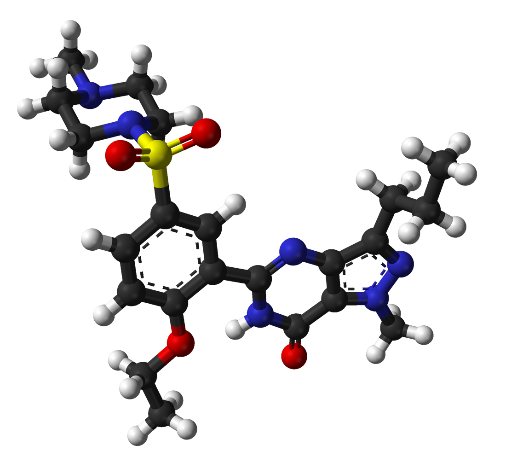 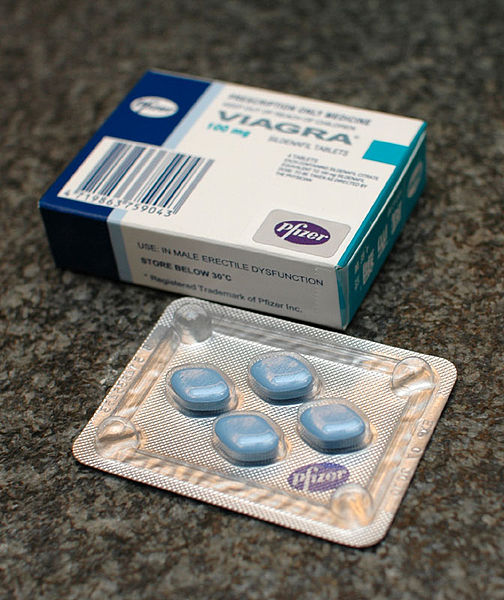 User: SElefant
Intellectual Property
Sildenafil Patent
20
In Teva Canada Limited v. Pfizer Canada Inc., et al., 2012, the court ruled:
	Pfizer holds Patent 2,163,446 for the use of a “compound of formula (I)” or a “salt thereof” as a medicament for the treatment of erectile dysfunction.  The patent’s specification ends with seven cascading claims for successively smaller ranges of compounds, with Claims 6 and 7 relating to a single compound each.  Only sildenafil, the subject of Claim 7 and the active compound in Viagra, had been shown to be effective in treating erectile dysfunction at the time of the patent application...
Intellectual Property
Sildenafil Patent
21
In Teva Canada Limited v. Pfizer Canada Inc., et al., 2012, the court ruled:
	... Although the patent includes the statement that “one of the especially preferred compounds induces penile erection in impotent males”, the patent application does not disclose that the compound that works is sildenafil, that it is found in Claim 7, or that the remaining compounds had not been found to be effective in treating erectile dysfunction.
Intellectual Property
Sildenafil Patent
22
Basically, the Supreme Court ruled that Pfizer had not been sufficiently straightforward in disclosing the actual invention in question, the drug sildenafil

	Consequently, the patent is invalid
Intellectual Property
Software Patents
23
Issues with software patents have  been around for years — the issue is related to a more fundamental question:

What is invented and what is discovered?
Intellectual Property
Software Patents
24
For example, is mathematics invented or discovered?
Is it a question of faculties or understanding?







Incidentally, this is the intermediate value theorem...
Intellectual Property
Software Patents
25
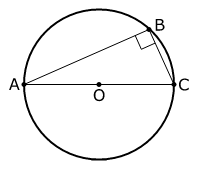 Consider the following:
With one set of axioms, we get Euclidean geometry
Determine a different axiom, and we get adifferent, non-Euclidean, geometry whichis, never-the-less useful
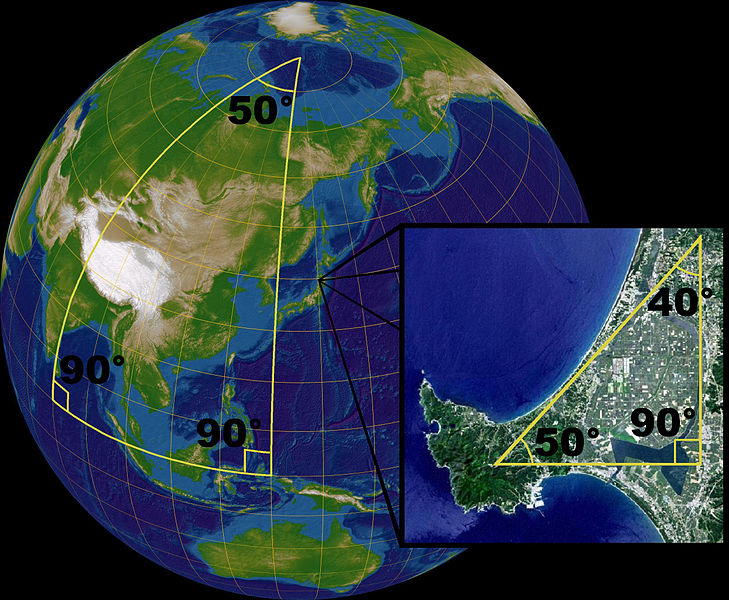 Lars H. Rohwedder, User:  Sarregouset
Intellectual Property
Software Patents
26
Mathematicians make their lives much simpler by assuming the Axiom of Choice
Given a set of sets, there exists a function which maps each set in the set to an element in that set...
	This is obvious for even countable sets:
{{1, 2, 3}, {2, 5}, {2, 4}, {3, 5}} → {2, 3, 4}
	Unfortunately, if we apply this to larger, uncountable, sets, this leads to the Banach-Tarski_Paradox


	Consequence?  Any theorem which uses the full force of the Axiom of Choice has no application in the real world
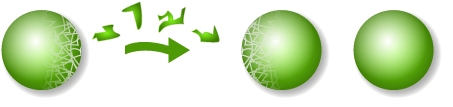 Intellectual Property
Software Patents
27
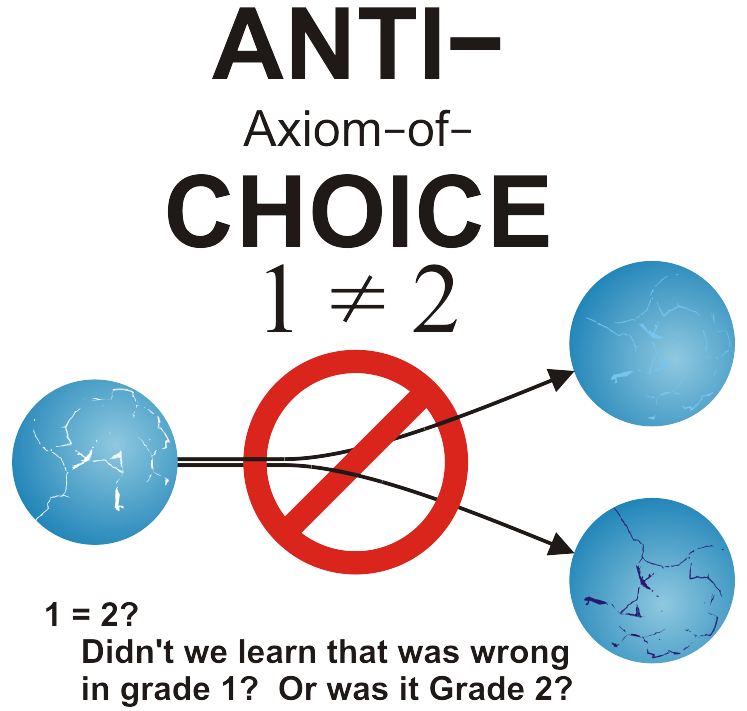 For fun...
Intellectual Property
Software Patents
28
Software is a collection of algorithms...

	Consequently, the question is, is an algorithm mathematics or not?
I.e., can you patent an algorithm?

	The logic against:
A program is a transcription of an algorithm in a programming language
Every programming language can be expressed in terms of Church’s lambda calculus
Thus, every program is a transcription of a mathematical expression
Intellectual Property
Software Patents
29
Other issues:
There is no reasonable means of searching software patents
If you do not enforce the use of a trademark, you loose that trademark
With a software patent, failure to enforce it does not prevent them from enforcing it later and suing those who profited from using the patented algorithm
That is, the holder need not make any legitimate attempt to licence the algorithm, but can never-the-less later come and sue programmers using the algorithm
Intellectual Property
Software Patents
30
Some history:
Binary-coded decimal uses four bits to code decimal numbers
				01000010 → 0100 0010 → 42
To convert this to a binary number, you need an algorithm:
0100 × 1010 + 0010 = 101000 + 0010 = 101010
unsigned int bcd_to_binary( unsigned int x ) {
        int shift = 28;
        unsigned int binary = 0;
        int i;

        for ( i = 0; i < 8; ++i ) {
                binary <<= 1;
                binary += (binary << 2) + ((x >> shift) & 0xF);
                shift -= 4;
        }

        return binary;
}
From Matlab:  Horner’s rule...
Intellectual Property
Software Patents
31
Some history:
Binary-coded decimal uses four bits to code decimal numbers
				01000010 → 0100 0010 → 42
The application for this patent was denied
Intellectual Property
Software Patents
32
On the other hand, is not the non-obvious  combination of mathematical algorithms, with a goal of performing something useful, possibly considered an invention?
Intellectual Property
Software Patents
33
In the United States, In re Alappat, 1994, it was determined that a mathematical algorithm for anti-aliasing integrated into, in this case, a digital oscillator, satisfied the physical requirement component

	Unfortunately, this led to a vast influx of software patents, many of which were dubious and often had prior art
Intellectual Property
Software Patents
34
On that was issued in 1985 was for the Lempel-Ziv-Welch universal lossless data compression algorithm
It was an improvement on the 1978 algorithm LZ78
It was also easy to implement
It was used in the gif image format in 1987 as a developer used the idea from an article published by Welch in IEEE
In 1993, Unisys, the holder of the patent, entered into an agreement with CompuServe and 
This led to the development of PNG
Intellectual Property
Software Patents
35
The RSA encryption algorithm was patented in the United States with relative novelty — the algorithm was published in a paper in September 1977, three months prior to the filing in December 1977
This made patenting in all countries using absolute novelty not possible...
Oddly enough, Clifford Cooks had developed the algorithm in 1973, but it was classified until 1997
Intellectual Property
Software Patents
36
In 2011, there was one development
The patent was on a method of detecting credit card fraud
The court ruled you cannot patent what amounts to a mental process—even if programmed on a computer
This rule only applies, however, if the mathematics is sufficiently completed that the use of a computer is required

	The patent itself was rather absurd
Any method of detecting fraud that used recorded IP addresses would have infringed on this patent...
Intellectual Property
37
Intellectual Property
References
38
[1]	 Teva Canada Limited v. Pfizer Canada Inc., et al., 2012 	 http://scc.lexum.org/decisia-scc-csc/scc-csc/scc-csc/en/item/12679/index.do
[2]	Patent Act, 1985
		 laws-lois.justice.gc.ca/eng/acts/P-4/
[3]	Julie Vale, ECE 290 Course Notes, 2011.
[4]	 Wikipedia, http://www.wikipedia.org/

	These course slides are provided for the ECE 290 class.  The material in it reflects Douglas Harder’s best judgment in light of the information available to him at the time of preparation.  Any reliance on these course slides by any party for any other purpose are the responsibility of such parties.  Douglas W. Harder accepts no responsibility for damages, if any, suffered by any party as a result of decisions made or actions based on these course slides for any other purpose than that for which it was intended.